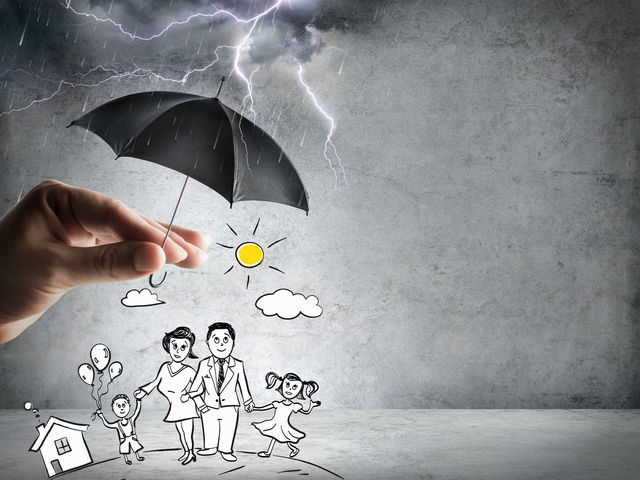 От личной финансовой безопасности – к финансовой безопасности государства
Шаг 1:
Согласно пирамиде потребностей человека Маслоу, какая потребность человека лежит в ее основании?
А) в безопасности
Б) в отдыхе
В) в уважении
Г) в саморазвитии
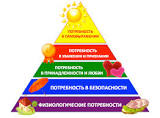 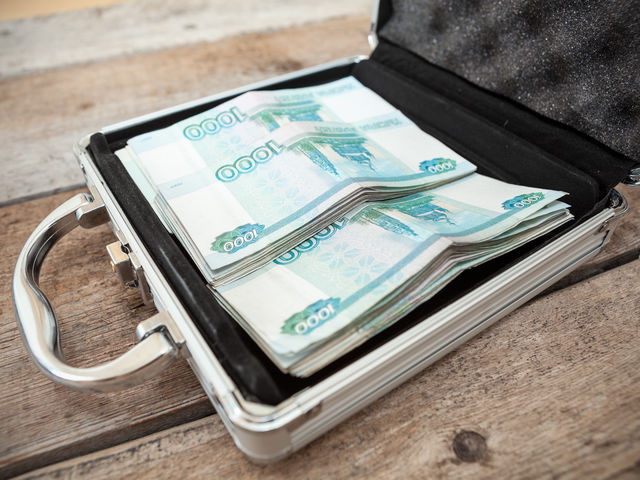 Шаг 2:
Для чего нужен собственный резервный денежный фонд?

А.  он служит «подушкой безопасности» и помогает пережить сложные финансовые ситуации
Б.  чтобы использовать эти деньги на поездку в отпуск
В.  он совсем не нужен
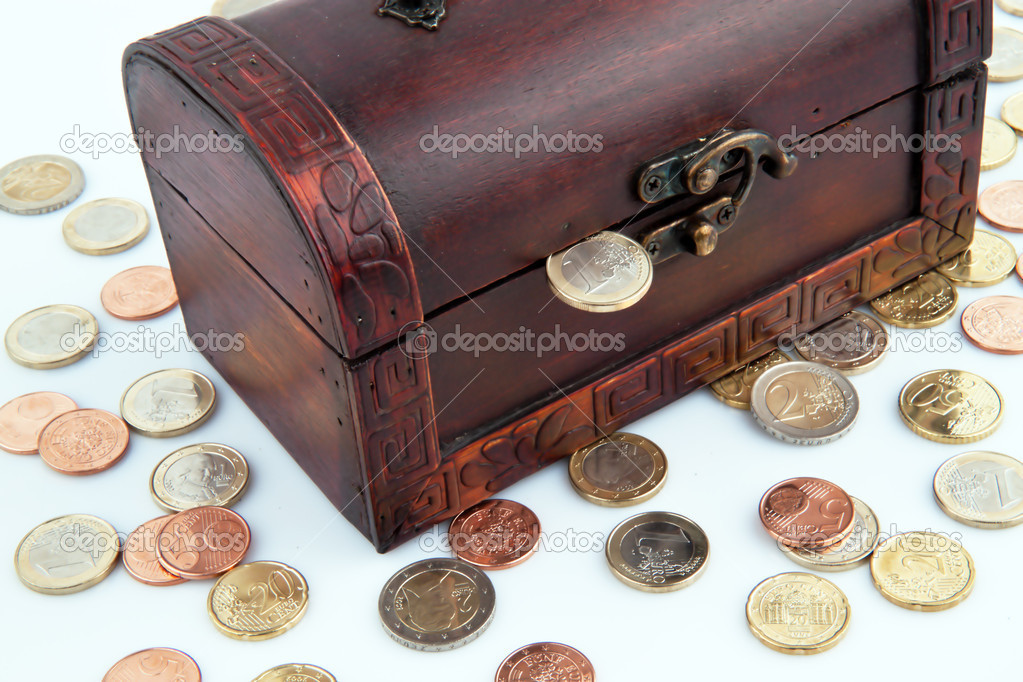 Шаг 3:
Для чего нужны государству резервные денежные фонды:
А) для накопления излишков денежных средств,
Б) для дублирования функций Пенсионного фонда.
В) для формирования государственной «подушки финансовой безопасности».
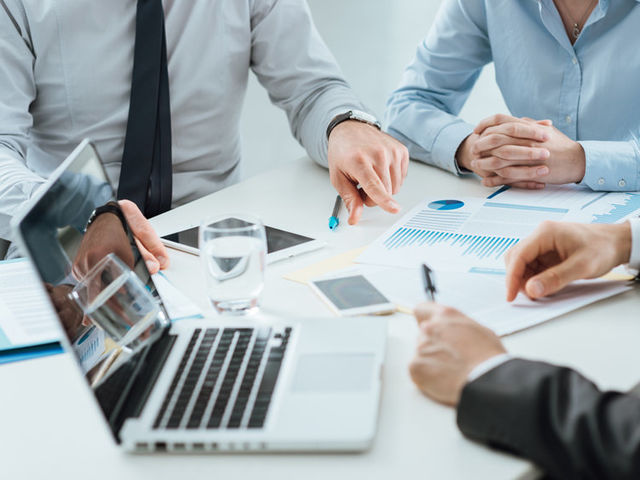 Шаг 4:
Защищенность жизненно важных интересов личности, общества и государства в финансовой сфере от внутренних и внешних угроз – это: 
а) финансовая безопасность; 
б) продовольственная безопасность; 
в) транспортная безопасность.
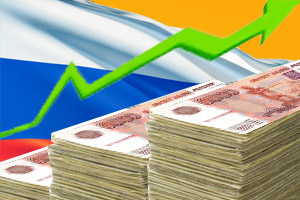 Шаг 5:
При ответе на вопросы Вы выбрали «безопасность?»
Значит, вы владеете навыками личной финансовой безопасности…
Значит, Вы готовы научиться обеспечивать финансовую безопасность государства…
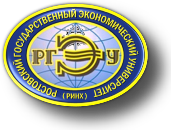 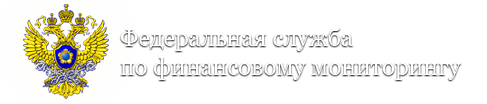 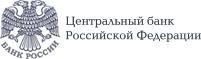 Профиль «Финансовая безопасность» 
ДЛЯ ВАС!!!
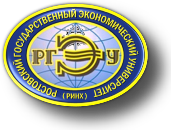 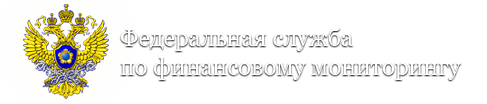 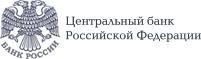 Ключевая проблема финансовой безопасности государства  - это отмывание преступных доходов и финансирование терроризма. 
Использование финансового мониторинга – это один из основных путей решения данных проблем.
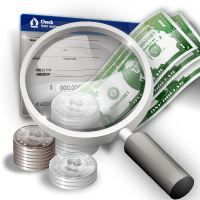 Профессиональный стандарт «Специалист по финансовому мониторингу» (приказ Министерства труда и социальной защиты РФ от 24 июля 2015 г. N 512н )
Профстандарт: 
описывает профессию по обеспечению финансовой безопасности и финансовому мониторингу, 
задает чёткие и ясные требования к компетенциям специалистов,
используется в работе кадровых служб предприятий и организаций,
определяет содержание образовательных программ.
Где нужны специалисты по финансовой безопасности?
С 2001 года в России существует национальная система противодействия отмыванию денег и финансированию терроризма
Российская система противодействия отмыванию денег и финансированию терроризма включает:
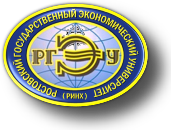 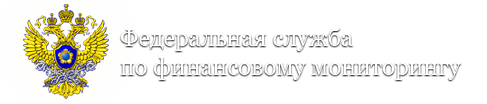 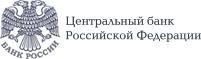 1 звено: коммерческие структуры (финансовые)
КРЕДИТНЫЕ КООПЕРАТИВЫ И МИКРОФИНАНСОВЫЕ ОРГАНИЗАЦИИ
БАНКИ
ЛИЗИНГОВЫЕ И ФАКТОРИНГОВЫЕ КОМПАНИИ
УЧАСТНИКИ ФОНДОВОГО РЫНКА
ЛОМБАРДЫ
СТРАХОВЫЕ КОМПАНИИ
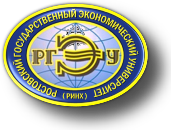 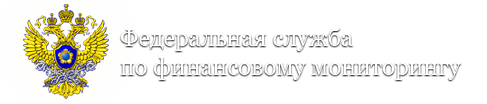 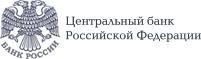 1 звено: коммерческие структуры (нефинансовые)
РИЭЛТОРЫ
ОБЩЕСТВА, ИМЕЮЩИЕ СТРАТЕГИЧЕСКОЕ ЗНАЧЕНИЕ ДЛЯ ОБОРОНЫ И БЕЗОПАСНОСТИ РОССИИ
ЮВЕЛИРНЫЕ КОМПАНИИ
ОПЕРАТОРЫ ПО ПРИЕМУ ПЛАТЕЖЕЙ
АДВОКАТЫ, НОТАРИУСЫ, ПРЕДПРИНИМАТЕЛИ, ОКАЗЫВАЮЩИЕ ЮРИДИЧЕСКИЕ И БУХГАЛТЕРСКИЕ УСЛУГИ
ПОЧТА РОССИИ
ОПЕРАТОРЫ ПОДВИЖНОЙ СВЯЗИ
БУКМЕКЕРСКИЕ КОНТОРЫ
ИНДИВИДУАЛЬНЫЕ ПРЕДПРИНИМАТЕЛИ: ЮВЕЛИРЫ, РИЭЛТОРЫ, СТРАХОВЫЕ БРОКЕРЫ
СПЕЦИАЛИСТЫ ПО ФИНАНСОВОЙ БЕЗОПАСНОСТИ ВОСТРЕБОВАНЫ В:
Департаментах финансового мониторинга, отделах по противодействию отмыванию денег и службах внутреннего контроля БАНКОВ, МИКРОФИНАНСОВЫХ ОРГАНИЗАЦИЙ, УПРАВЛЯЮЩИХ КОМПАНИЙ ИНВЕСТИЦИОННЫХ И ПЕНСИОННЫХ ФОНДОВ, СТРАХОВЫХ КОМПАНИЙ,
СПЕЦИАЛИСТЫ ПО ФИНАНСОВОЙ БЕЗОПАСНОСТИ ВОСТРЕБОВАНЫ В:
Подразделениях по противодействию отмыванию денег ЮВЕЛИРНЫХ КОМПАНИЙ, КОМПАНИЙ НЕДВИЖИМОСТИ, ОПЕРАТОРОВ СОТОВОЙ СВЯЗИ …
Информационно-аналитических отделах, финансовых и экономических отделах крупных компаний, предприятий и организаций, обеспечивающих финансовую безопасность предприятия.
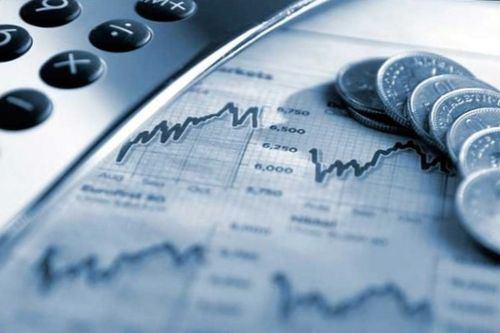 Количество финансовых организаций
Банки - 635
Управляющие компании - 411
Негосударственные пенсионные фонды- 120
Кредитные кооперативы - 3545
Микрофинансовые организации - 4200
Страховые организации- 567 
Ломбарды - 8762
Профессиональные участники РЦБ - 1079
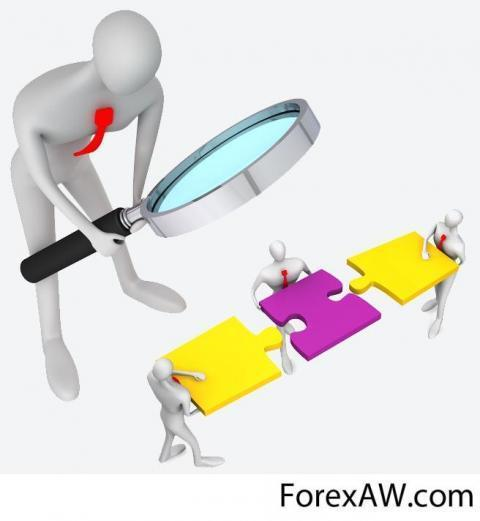 2 звено российской системы противодействия отмыванию денег и финансированию терроризма
Федеральная служба по финансовому мониторингу России, 
Центральный банк России,
Федеральная налоговая служба России,
Федеральная служба по надзору в сфере связи, информационных технологий и массовых коммуникаций,
Другие органы государственной власти
СПЕЦИАЛИСТЫ ПО ФИНАНСОВОЙ БЕЗОПАСНОСТИ ВОСТРЕБОВАНЫ В:
Федеральная служба по финансовому мониторингу России, в том числе:
Межрегиональное управление по Южному федеральному округу - http://www.fedsfm.ru/ufo/career/vacancies  
Межрегиональное управление по Северо-Кавказскому федеральному округу - http://www.fedsfm.ru/skfo/career/vacancies
СПЕЦИАЛИСТЫ ПО ФИНАНСОВОЙ БЕЗОПАСНОСТИ ВОСТРЕБОВАНЫ В:
Центральный банк России, в том числе:
Департамент финансового мониторинга и валютного контроля - http://www.cbr.ru/today/?PrtId=staff_res
Южное главное управление Центрального банка РФ
http://www.cbr.ru/tubr/z-o/contacts/
СПЕЦИАЛИСТЫ ПО ФИНАНСОВОЙ БЕЗОПАСНОСТИ ВОСТРЕБОВАНЫ В:
Специализированных структурных подразделениях по обеспечению экономической и финансовой безопасности и противодействию коррупции в органах государственной власти всех уровней.
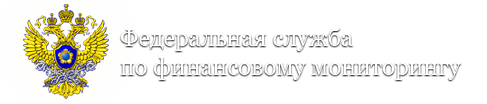 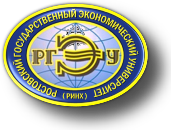 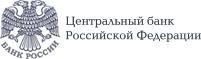 РГЭУ (РИНХ) приглашает обучающихся:
в бакалавриат по профилю «Финансовая безопасность» (направление «Экономика»)
По окончании обучения выпускникам выдается диплом бакалавра экономики (государственного образца).



- в магистратуру по программе «Финансовый мониторинг и финансовые рынки» (направление «Финансы и кредит»)
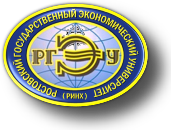 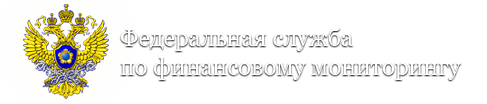 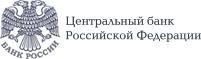 Кафедра Финансового мониторинга и финансовых рынков  РГЭУ (РИНХ) создана в сентябре 2014г. для решения задач подготовки высококвалифицированных кадров в интересах национальной системы противодействия отмыванию доходов и финансированию терроризма (ПОД/ФТ).
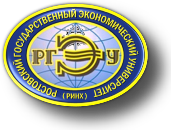 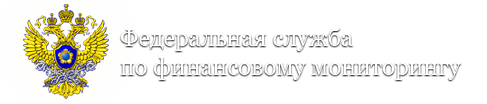 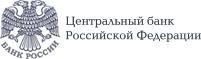 Кафедра Финансового мониторинга и финансовых рынков создана в РГЭУ (РИНХ) при поддержке:
Федеральной службы по финансовому мониторингу и ее межрегиональных управлений в Южном и Северо-Кавказском федеральных округах;
Международного учебно-методического центра финансового мониторинга;
Отделения по Ростовской области Южного главного управления Центрального банка Российской Федерации
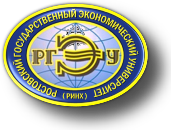 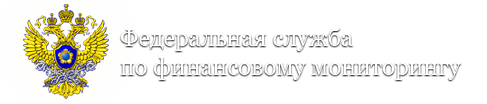 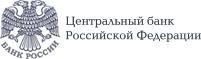 Кафедра Финансового мониторинга и финансовых рынков является базовой структурой РГЭУ (РИНХ) в рамках Сетевого института в сфере ПОД/ФТ, созданного Федеральной службой по финансовому мониторингу при поддержке Министерства образования и науки Российской Федерации и Федерального агентства научных организаций.
Участники сетевого Института в сфере ПОД/ФТ
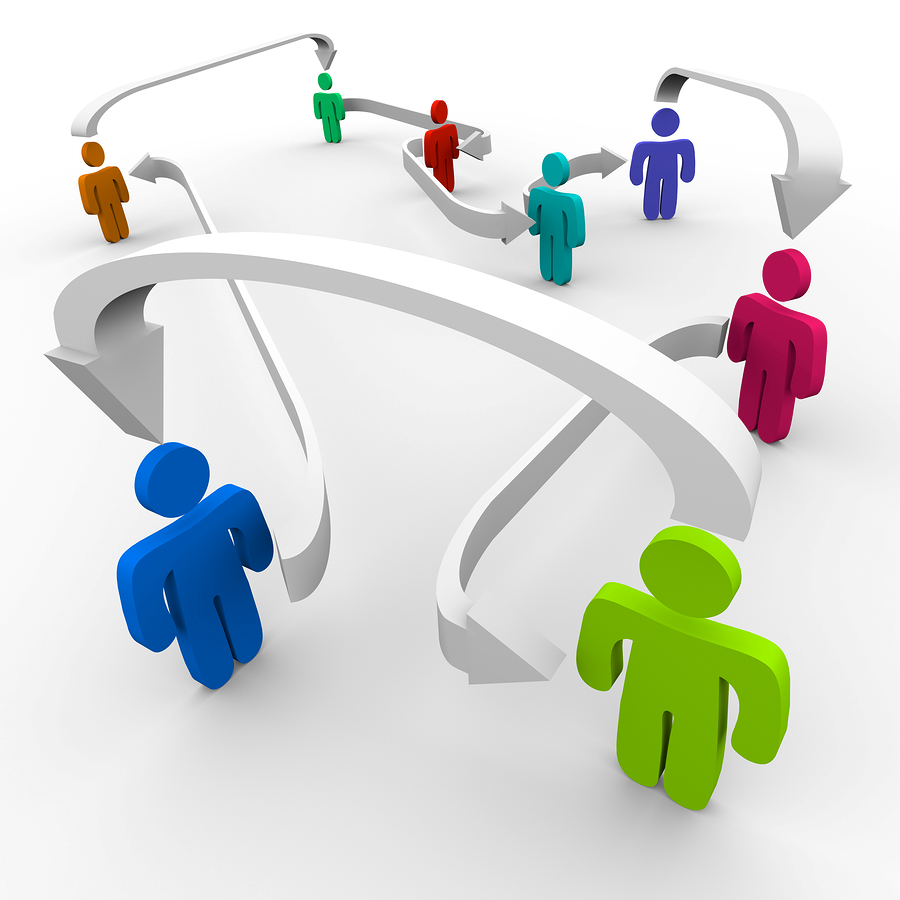 Участие РГЭУ (РИНХ) в сетевом Институте в сфере ПОД/ФТ дает возможность нашим студентам:

 обучаться по лучшим образовательным программам в сфере финансовой безопасности,
 участвовать образовательном и научном взаимодействии в вузах-участниках сетевого Института
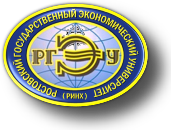 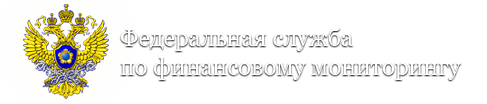 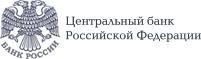 Кафедра «Финансовый мониторинг и финансовые рынки» РГЭУ (РИНХ)
Хотите стать специалистом в сфере финансовой безопасности? Получить востребованную специальность и качественное образование? Сделайте первый шаг к успешной карьере – 
станьте студентом кафедры 
«Финансовый мониторинг и финансовые рынки»! 
РГЭУ (РИНХ), Б.Садовая, д.69, а.418
тел. кафедры: 2613-846 
тел. приемной комиссии: 240-55-48; 237-02-60 
сайт РГЭУ (РИНХ): http://www.rsue.ru/fakultety/FEIF/kaf-FMIFR/